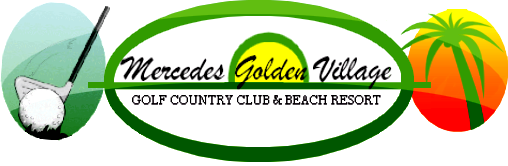 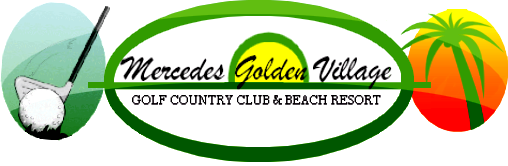 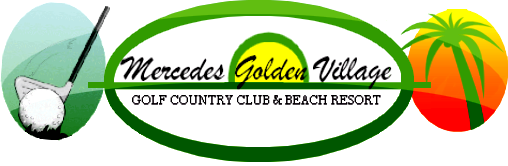 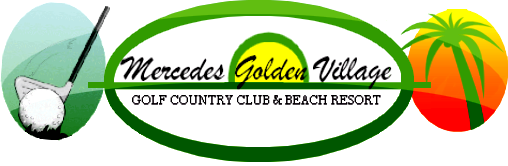 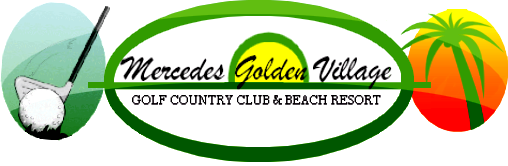 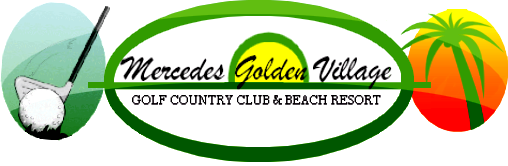 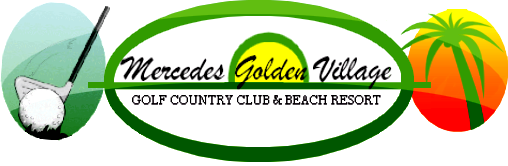 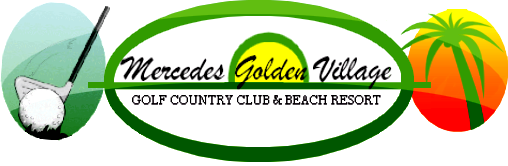 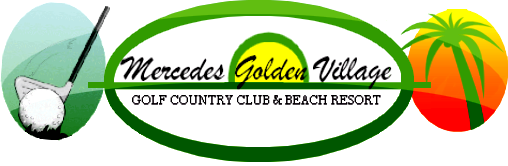 Bienvenue
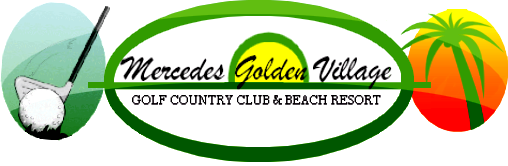 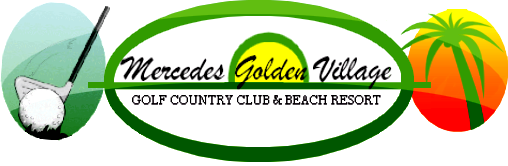 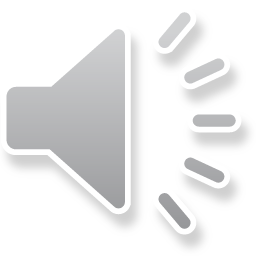 [Speaker Notes: ljlkjl]
Hotel
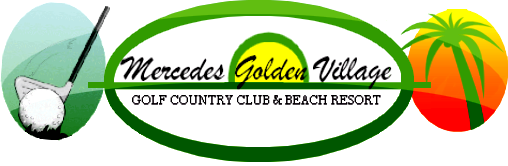 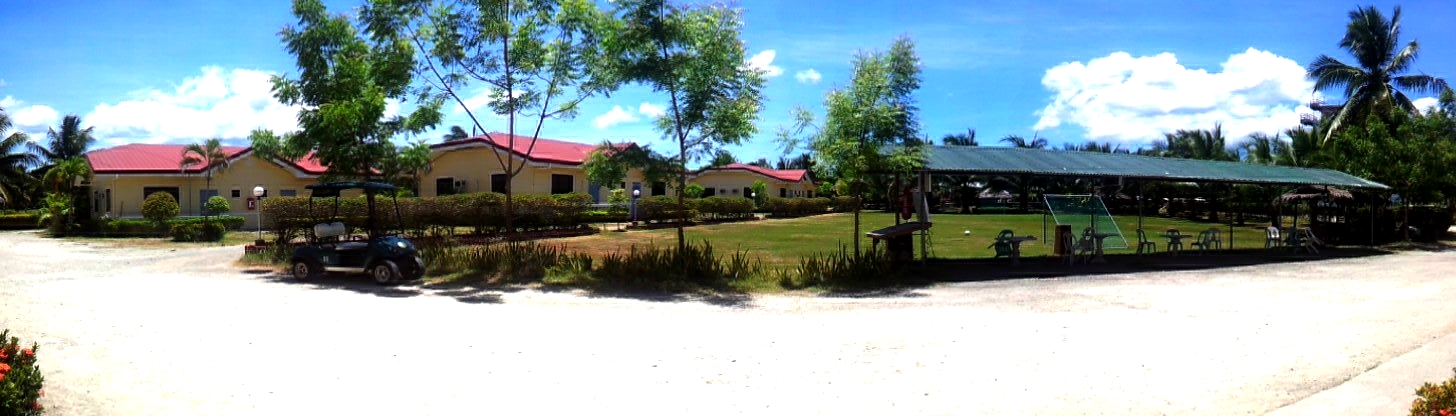 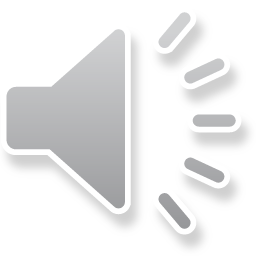 Logement
145 Beach RoomsDwelling Unit
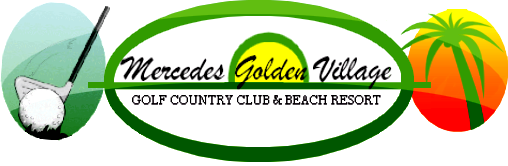 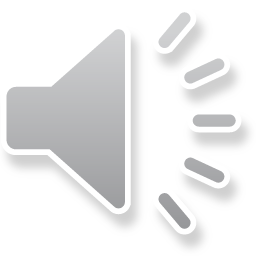 Logement
145 Beach RoomsDwelling Unit
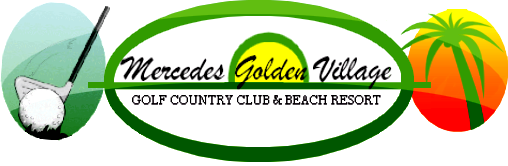 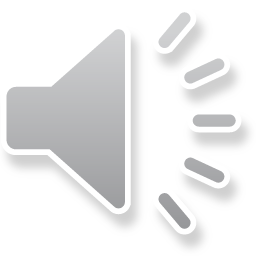 Nouveaux
Grand hôtel, 6 étages
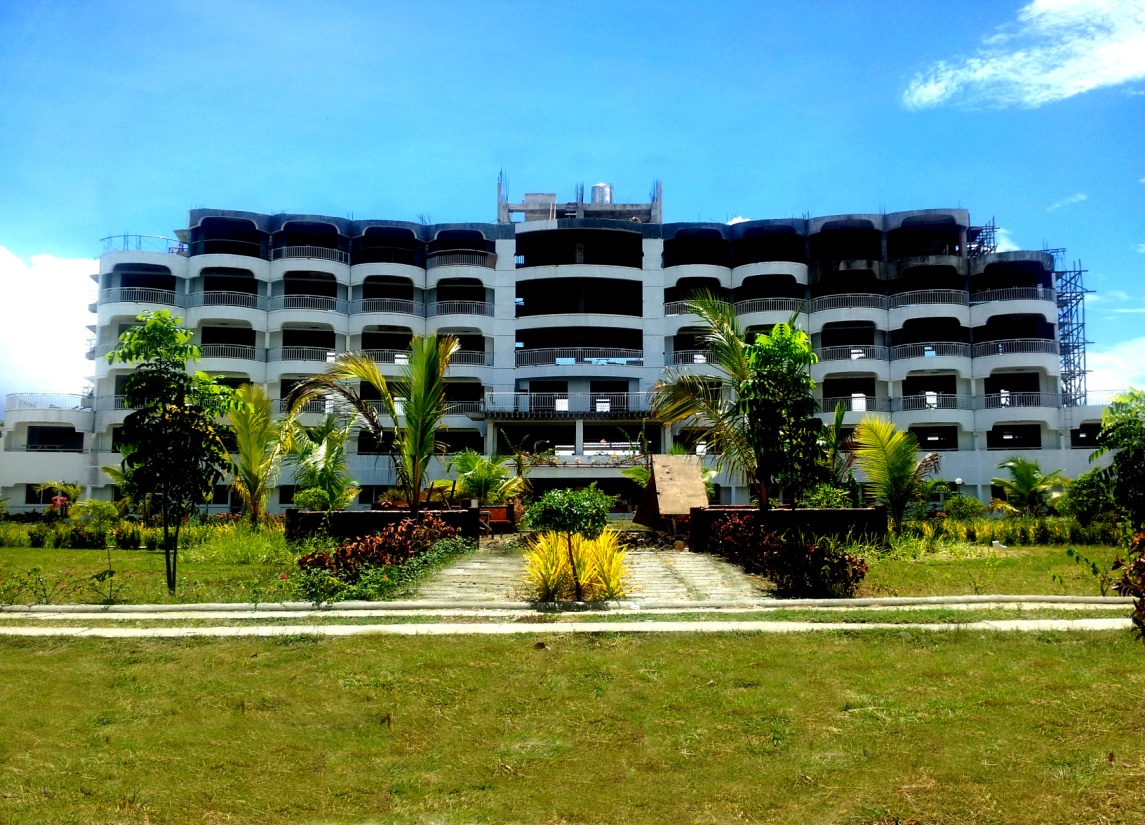 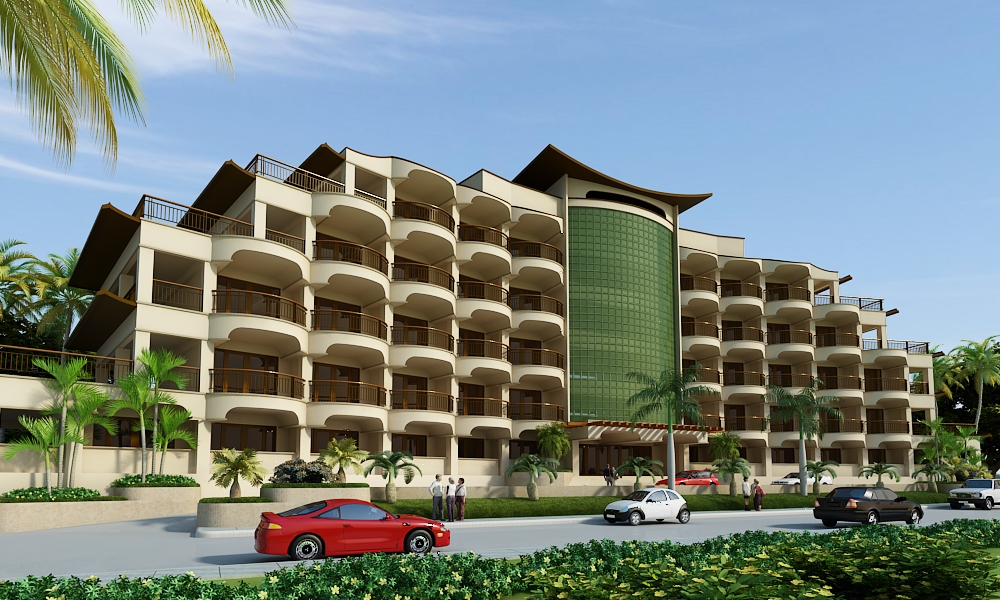 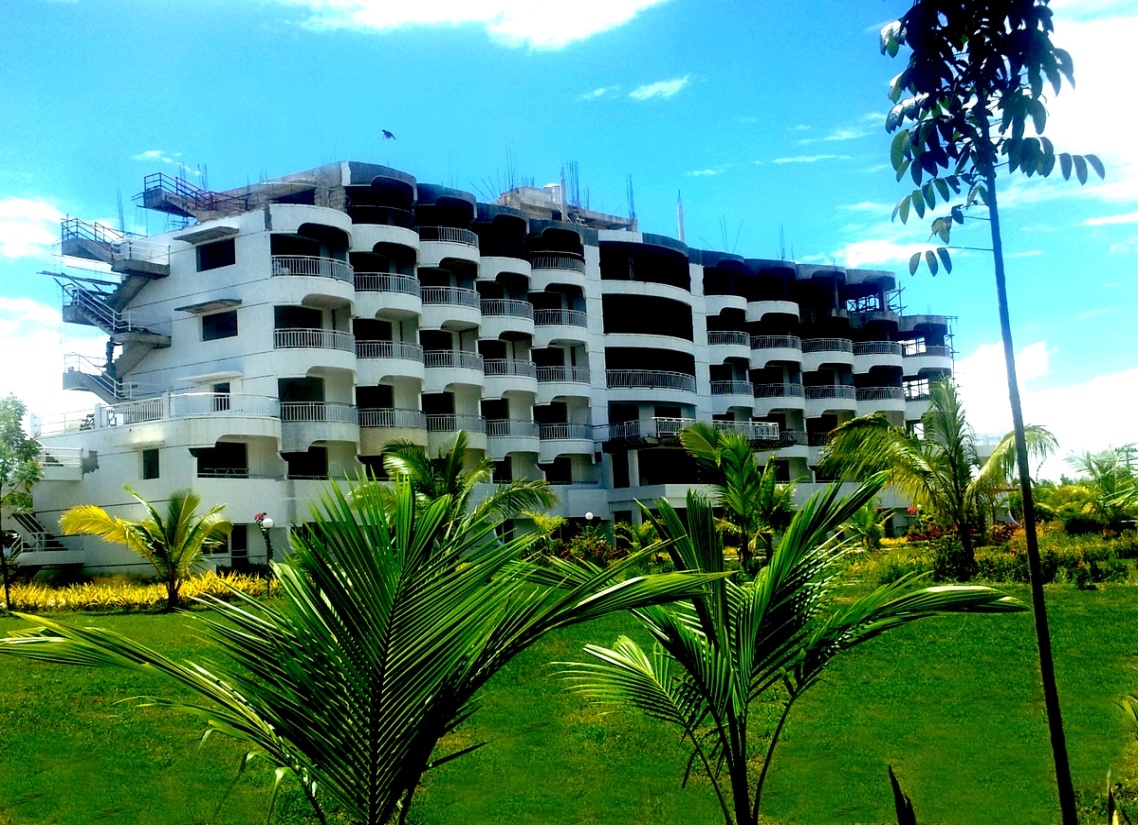 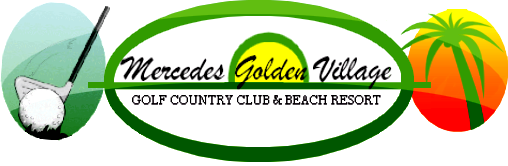 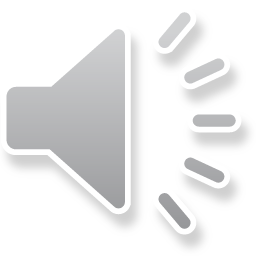 Logement
6 Storey Hometel
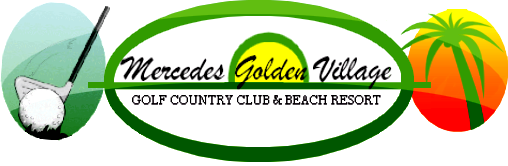 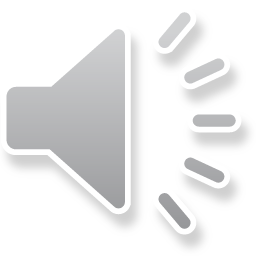 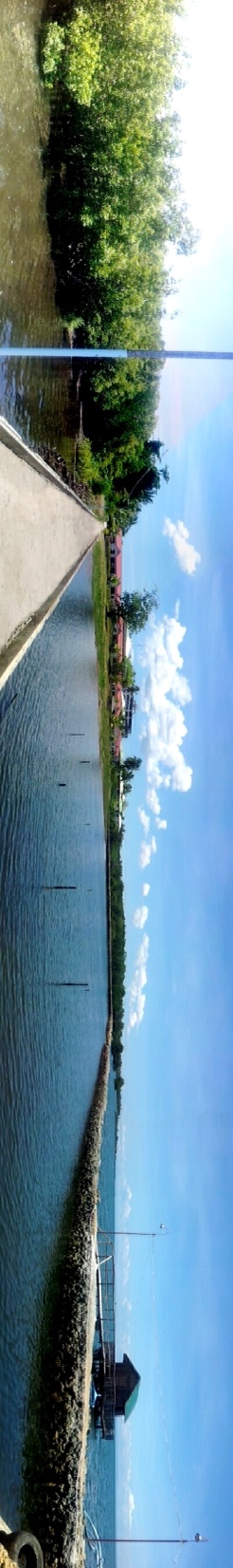 Installation
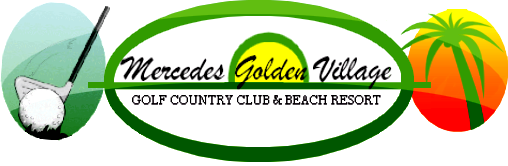 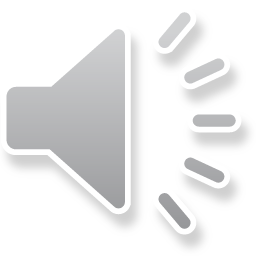 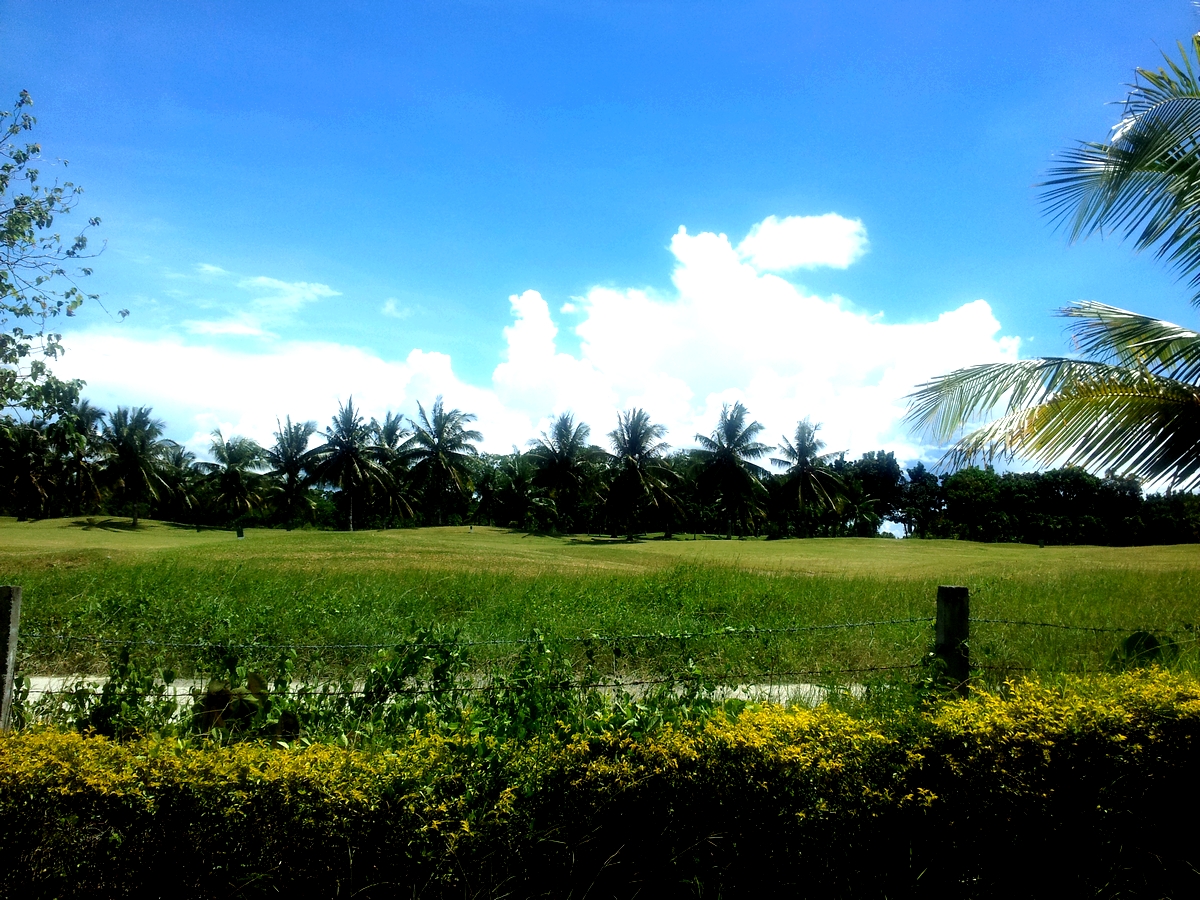 Golf
18 Trou
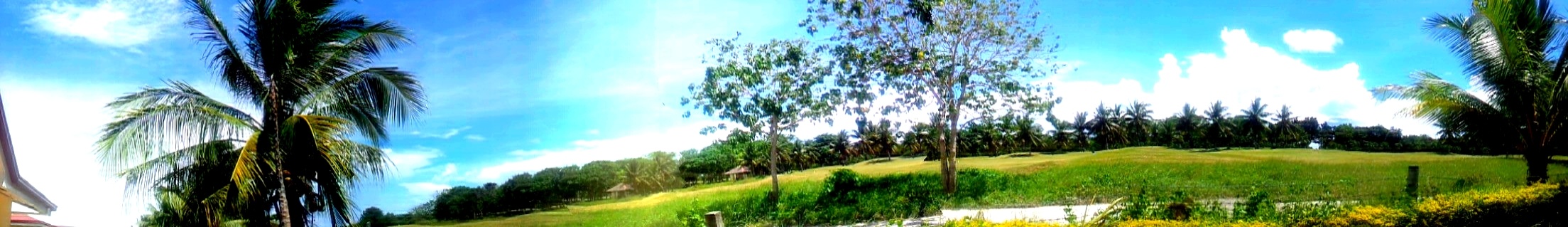 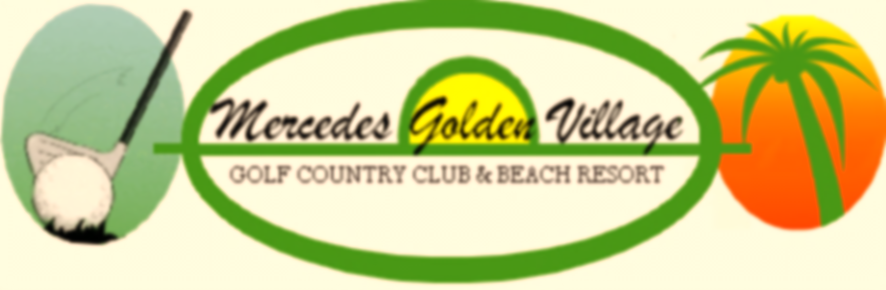 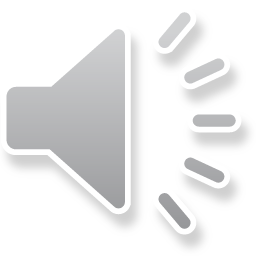 Et bien d’Autres
Excursion en Bateau
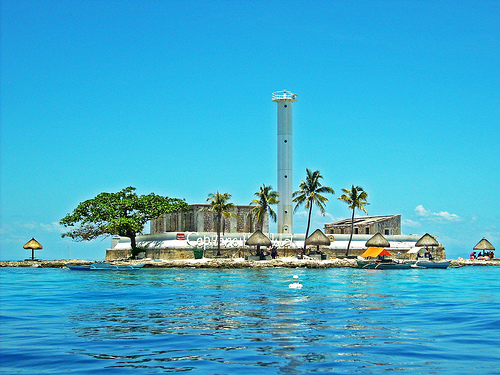 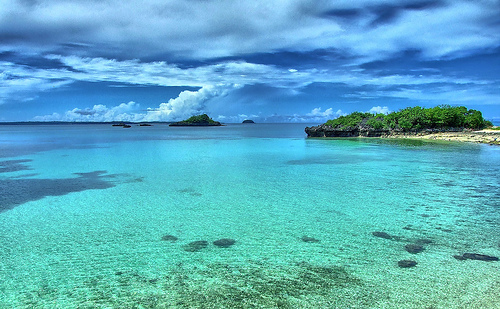 Capitancillo
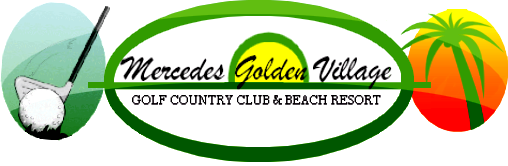 Malapascua
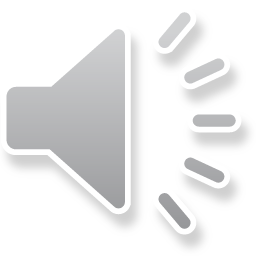 Et bien d’Autres
Sport d’Eau:
Speed boat et Jet ski
Restaurant  flottant
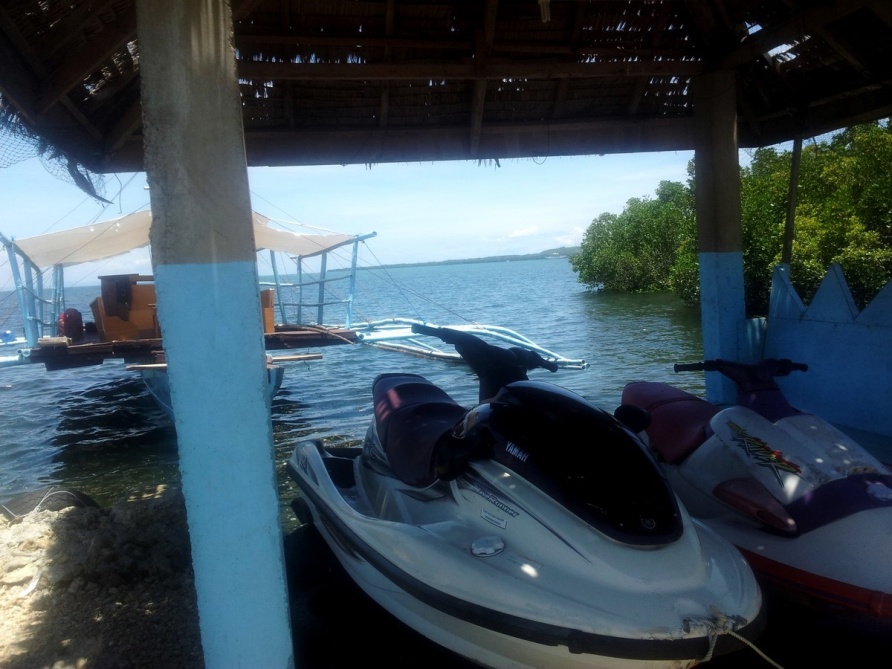 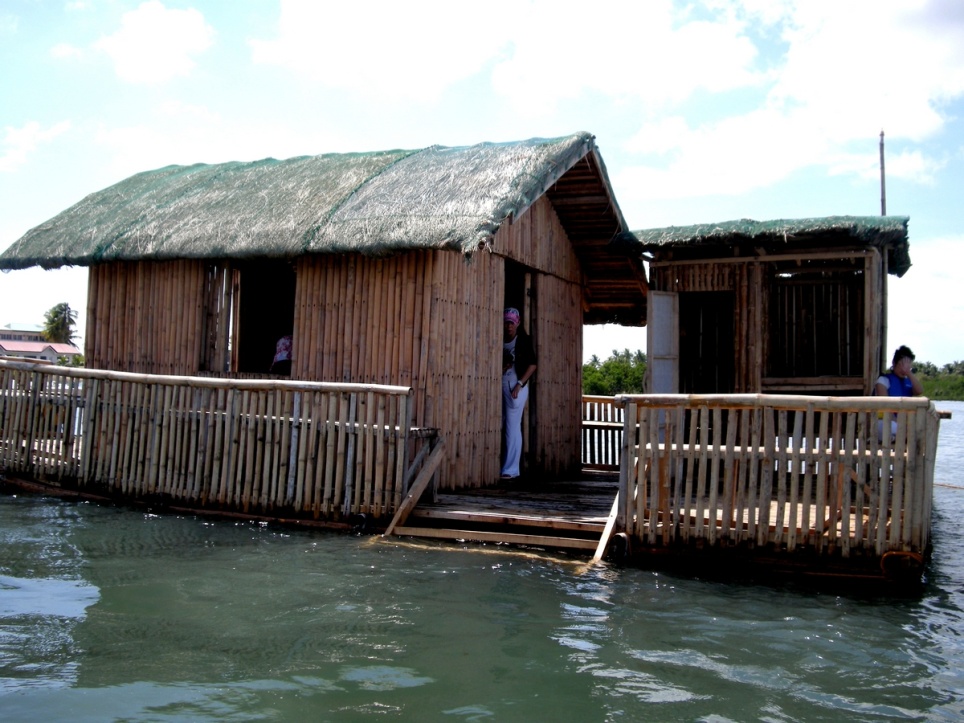 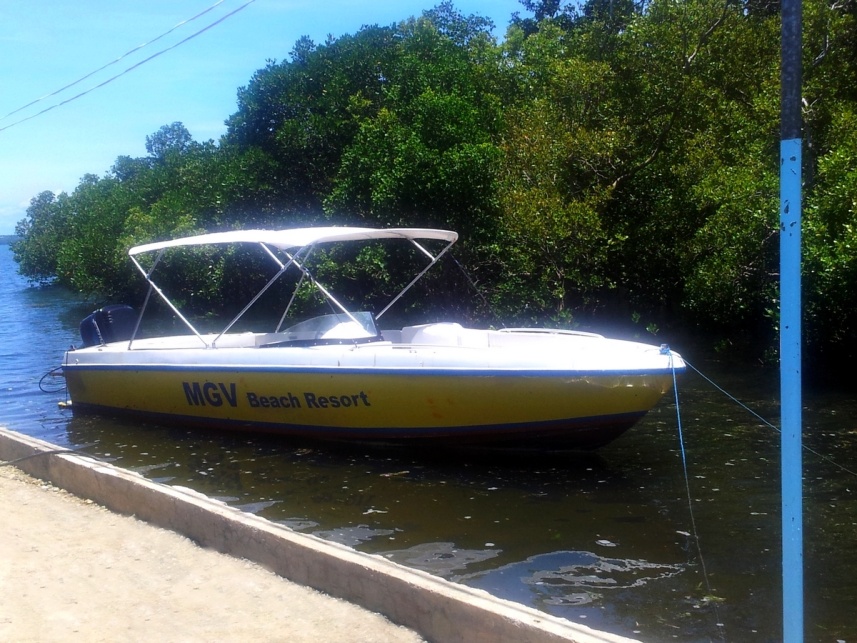 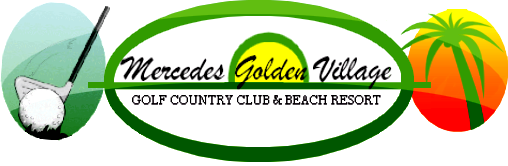 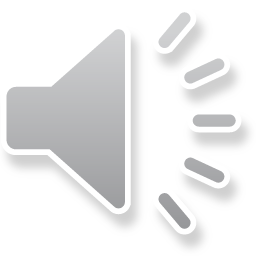 Et bien d’Autres
Piscine et Bar
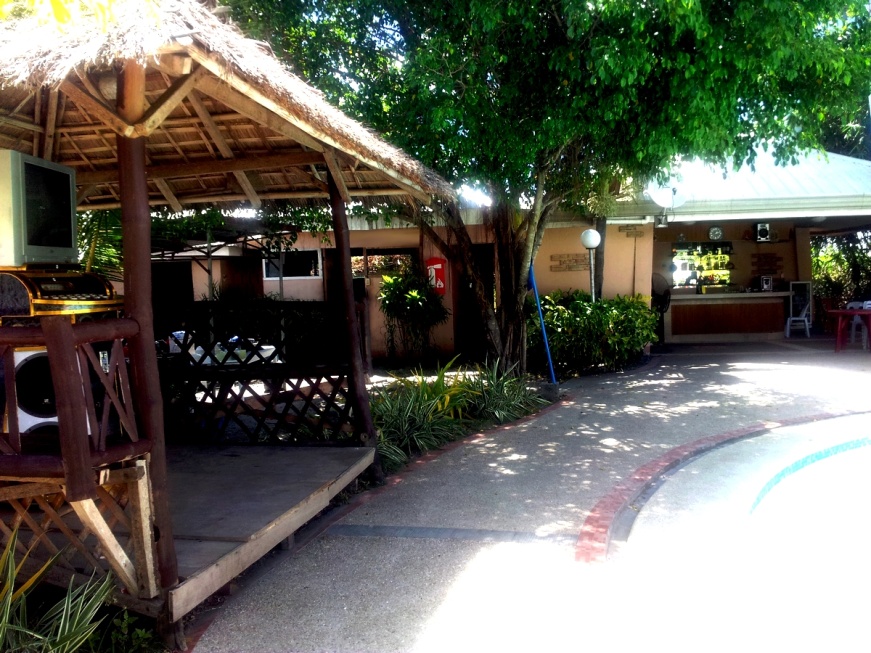 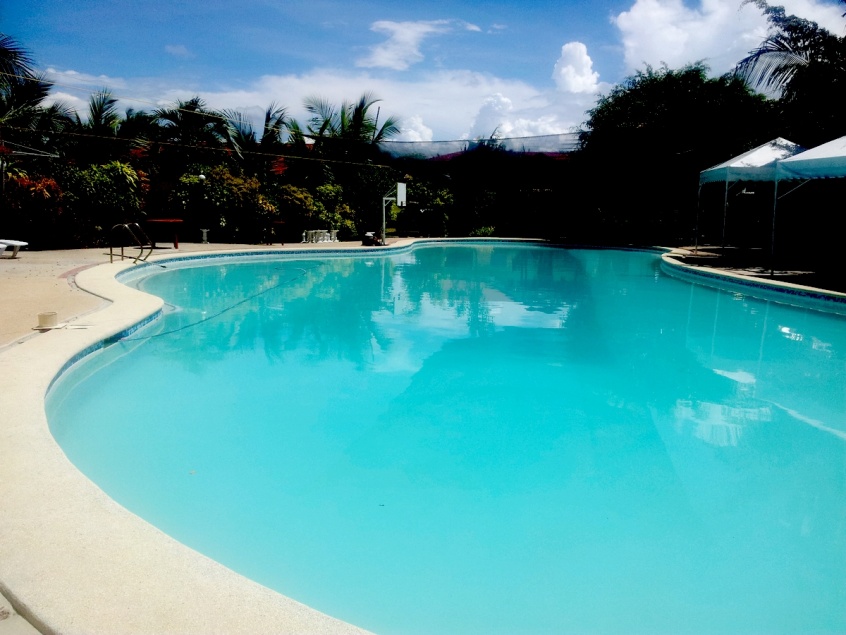 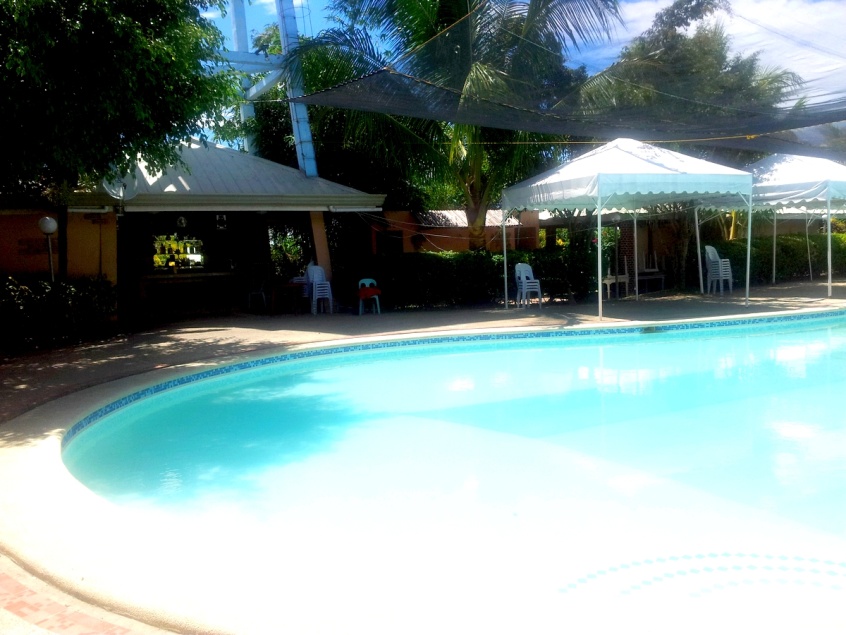 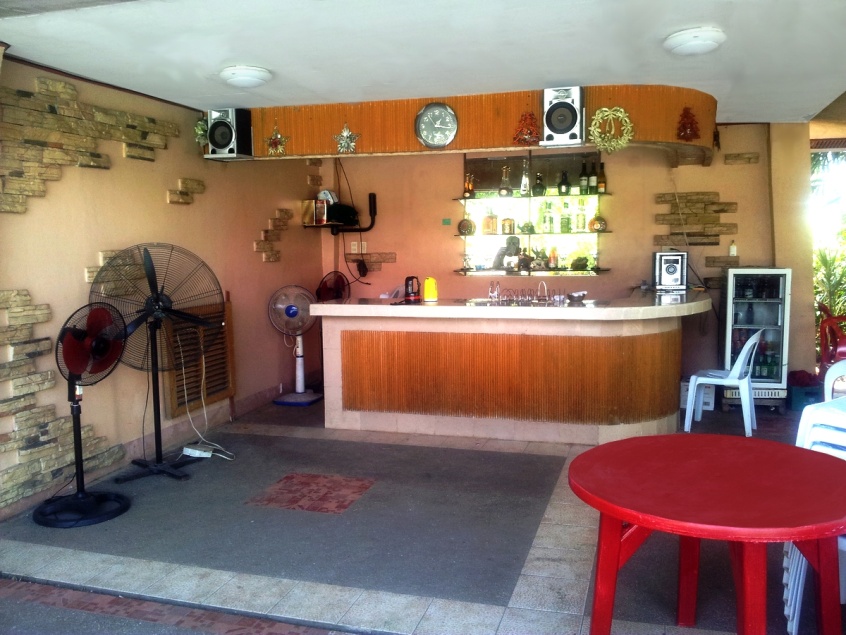 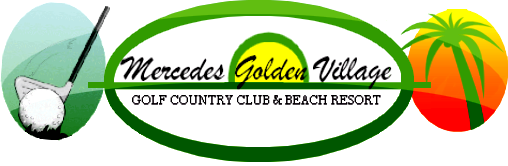 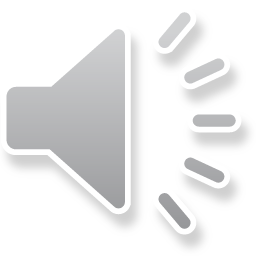 Et bien d’Autres
Casino et Jeux :
Billard 
SPA/Massage Clinique 
Mariage Accommodation
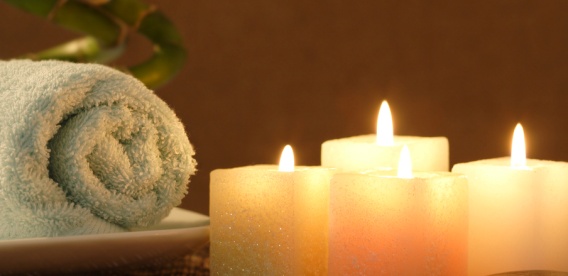 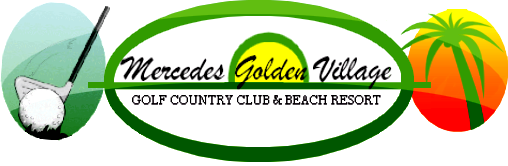 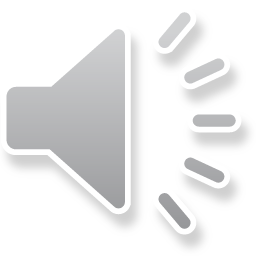 Restaurant
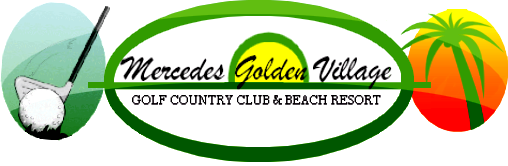 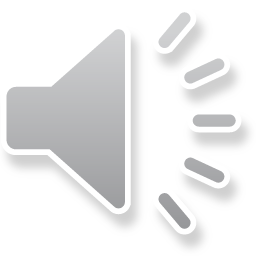 Contact
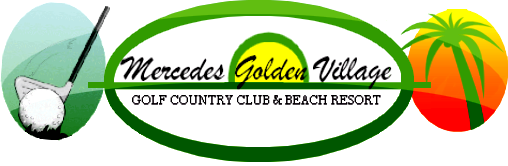 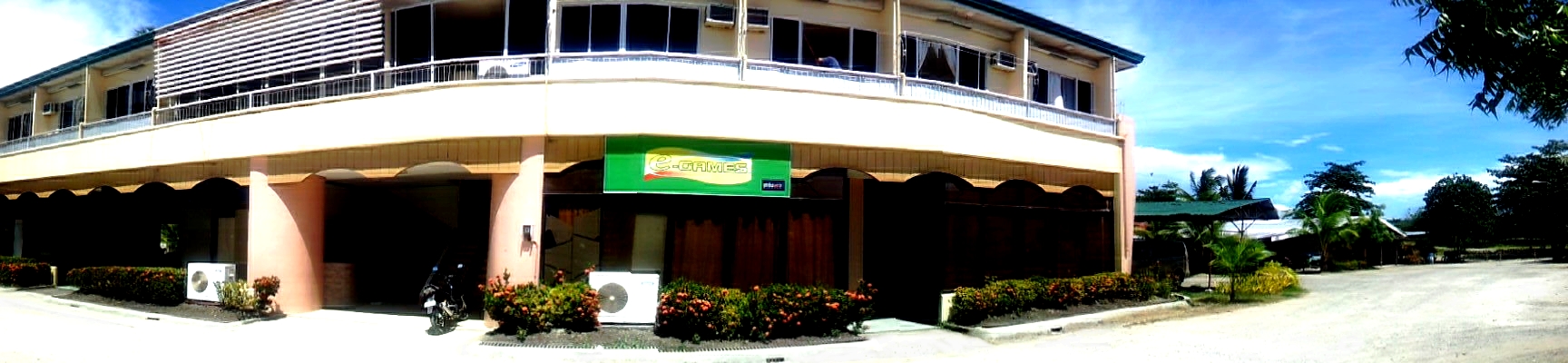 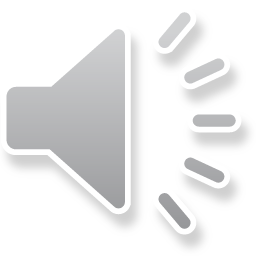 Film et Site Internet
Réservation et Informations Appeler le: 
 (032)-516-0900 (032)-513-0841 (032)-513-0842
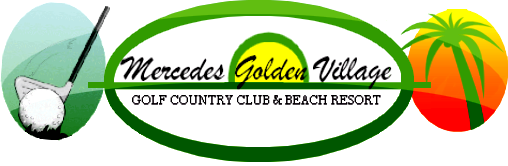 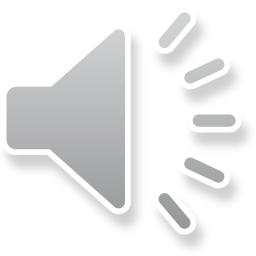